新型コロナウイルスに対する
当院の対応について
来院時の体温測定を皆様にお願いしております。

熱発している患者様は車内や別スペースでの待期をお願
　いしています。（コロナウイルス感染が疑われる場合は
　まず、鹿児島市医師会の発熱外来を受診してもらう場合が
　あります）

マスク着用を義務化しております。
　（マスクが無い場合は受付で購入をお願いします）

診察室・待合室は定期的に換気を行っています。

待合室の混雑時は、屋外やお車の中でお待ちいただく
　ことも可能です。その際はスタッフまでお声掛けください

◆入院患者様への面会は原則、禁止とさせていただいており
　ます。
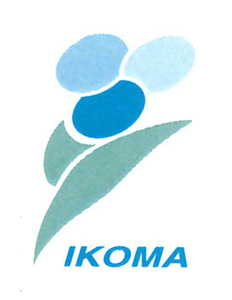 ご理解・ご協力をお願いします。
生駒泌尿器科